Materia: Estimulación temprana
Docente: Lic. Florencia Gelcich
Unidad 1. Método de Observación de lactantes. De Esther Bick
Conociendo a Esther Bick …
Nació en Polonia (1902) - 1981
Psicologa Psicoanalista
Realizó esta técnica en 1948, en la clínica Tavistack
 A pedido de Dr Bowlby.
Objetivo: favorecer la experiencia práctica de psicoterapeutas en formación
Beneficios en área clínica
“ Observando cuidadosamente a los bebes podemos obtener un cierto conocimiento de su vida emocional, también ciertos indicadores sobre su desarrollo psiquico posible”

Melany Klein. 1948
Categorías de las enseñanzas de Esther Bick
Descubrir o redescubrir la comunicación preverbal

Tolerar atención y contener tensiones emocionales
Comunicación
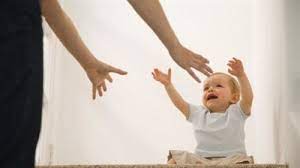 Protoimperativa: 
Surge primero. 
Conductas que comunican.

Protodeclarativa:
Comunicación con el adulto en el que 
hay un ida y vuelta. 
Intensión de compartir algo con el otro.
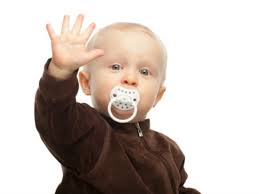 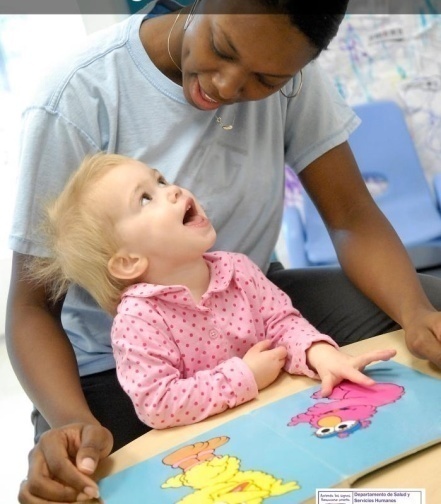 METODO DE OBSERVACION
ES UNA TECNICA DE RECOLECCION DE DATOS.

SE BASA EN LO PERCIBIDO POR LOS PROPIOS SENTIDOS DEL OBSERVADOR ( O)

EL O. VISITA UNA VEZ POR SEMANA LA CASA DEL NIÑO Y SU FAMILIA.

DESDE EL NACIMIENTO HASTA LOS 2 AÑOS

SIEMPRE EN EL MISMO HORARIO
ETAPAS
1. OBSERVACION

2. REGISTRO

3. DISCUSION GRUPAL
OBSERVACION
El observador se integra a la vida familiar pero tomando distancia.

No debe intervenir. Ser neutral

No juzgar, sin prejuicios
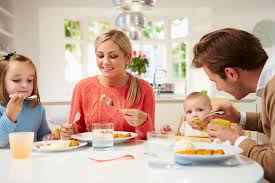 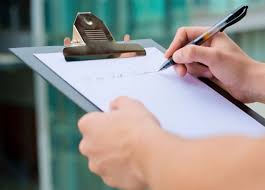 REGISTRO
El O. toma nota lo mas detallado posible de lo que pudo observar: gestos, sonidos, interrelación con la mamá, papá, hermanos, otras personas

Sentimientos, pensamientos y asociaciones del O.
SUPERVISION
Una vez por semana se supervisa el material observado con profesional formado en el método.

Hipótesis e interpretaciones
Aplicaciones del método
Detección precoz: signos de alarma, posibilita la rápida intervención
Prevención: en función de elementos observados en el vinculo.
Terapéutica
Formación del terapeuta.